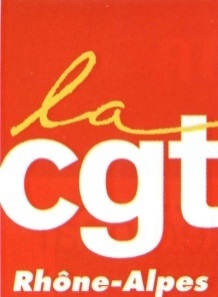 LOI SANTE 2015
LA CASSE CONTINUE

Lyon, le 22 septembre 2015
1
Loi sur la modernisation de notre système de santé
Prévue pour cet automne
Passée en 1ère lecture au Parlement en avril 2015
Votée au Sénat le 6 octobre
Retour au Parlement du 17 octobre à fin octobre
La 1ère lecture à l’Assemblée, les rendus de la commission des affaires sociales du Sénat nous donnent de bonnes indications sur ce qu’elle va être.
2
Deux certitudes
La  loi santé s’inscrit pleinement dans la logique libérale.

Elle est une suite cohérente à la loi HPST.
3
Cadrée aujourd'hui
Par le pacte de responsabilité
Un PLFSS 2016 catastrophique
Réforme territoriale imposant sa logique de réorganisation structurelle (sociale et médicosociale particulièrement impactée).
La loi MACRON
Le tout marqué par le sceau de l’austérité
4
Le pacte de responsabilité
25 milliards d’économie pour la protection sociale
11 milliards pour la santé
3 milliards en direction des hôpitaux publics répartis de la façon suivante :
900 millions sur la masse salariale (20.000 emplois supprimés)
2 milliards sur les restructurations et abandons de projets (St Charles, Voiron…)
Redéploiement des personnels hospitaliers vers les personnes âgées (EHPAD)
5
PLFSS 2016
Bercy limite la progression de l’ONDAM pour 2016 et 2017 à 1,75 %.
ONDAM 2015 : 2%
ONDAM 2014 : 2,3%
ONDAM 2013 : 2,7%           
Sur ces 3 années, il aurait fallu un ONDAM à 3,8 % pour maintenir l’existant (sans prendre en compte le cumul de déficit accumulé chaque année).
= 20.000 suppressions de postes
6
Réforme territoriale
Concentration des moyens sur des territoires d’excellence.
Modification et éloignement des lieux de décisions.
Transferts de compétences des départements vers les Métropoles et la Région (social et médicosocial).
Fusion des deux régions Auvergne – Rhône-Alpes (ARS commune et unique).
7
Loi MACRON
Impacte le secteur de la santé au même titre que les autres.
Des dispositions plus particulières : 
   Ex : Les CHU peuvent créer des filiales à l’étranger  ▶ logique marchande accentuée.
Développement du tourisme social (objectif : récupérer 2 à 3 milliards d'euros afin de créer de l'emploi).
8
Loi HPST : rappel
Mise en place des ARS (Agences Régionales de Santé)
Mise en place des territoires de santé
Mise en place des CHT (Communauté Hospitalières de Territoires)
Mise en place des GCS (Groupements de Coopérations Sanitaires)
Mise en place des GCSMS (Groupement de Coopération Social et Médicosocial)
Confirmation de la T2A (Tarification A l’Activité)
9
Conséquences
Instauration sans précédent d’une logique marchande.
Secteur privé mis sur le même plan que le secteur public (abandon de la notion de service public).
Mise en concurrence des établissements et des salariés entre eux.
Fusions et restructurations sur tous les territoires et quelques soient les secteurs d’activité impliquant :
		- casse des soins de proximité
10
SUITE
Réduction d’effectifs avec de nombreuses suppressions d’emplois
Dégradation des conditions de travail
Dégradation des conditions d’exercice des métiers.

▸Absence de démocratie :
- Marquée par le renforcement du pouvoir des ARS
(établissements de santé, médecine de ville, prévention, social, médicosocial)
   - Eloignement des élus des prises de décisions.
   - Affaiblissement des IRP
   - Ingérence de l’ARS dans la gestion de la sécu
= FONCTIONNEMENT AUTOCRATIQUE
11
Suite toujours
Monopole de certaines activités attribuées à des spécialistes du privé :

Dépassements d’honoraires.
Politique agressive de recrutement en faveur du privé.
Développement des activités privées au sein de l’hôpital public.
12
Confrontés au numerus clausus
Manque crucial de médecins de ville avec la recrudescence des déserts médicaux.
ARS privilégie les maisons médicales au détriment des maisons de santé.
Captation des médecins hospitaliers vers les cliniques privées développant ainsi les activités lucratives.
Fermeture de nombreux services dans les hôpitaux justifiée par cet état de fait.
13
[Speaker Notes: Numerus clausus stabilisé mais ne répond pas à l’accroissement des besoins. le mal et fait]
A ne pas négliger
Baisse drastique des budgets en direction de la PMI mettant de nombreuses associations en grande difficulté comme le planning familial.
Dans un même temps, de nombreuses autres associations liées de prêt ou de loin à la santé subissent ces mêmes baisses (sida, toxicomanie, addictions diverses, prostitution...).
Des activités contribuant à la prévention sont délaissées comme la médecine scolaire.
Certaines sont même attaquées comme la médecine du travail.
14
Enfin le changement
2012 Hollande arrive au pouvoir.
Les socialistes sont majoritaires au Sénat, au Parlement, dirigent 21 régions sur 22 et sont à la tête de nombreuses  grandes villes.
Septembre 2012 MST se met au travail :
	Moratoire sur la loi santé, gel des fusions et restructurations, arrêt de la fermeture de lits, stop de la suppression de postes et organisation d'une grande conférence de santé sur 3 jours début 2013 avec tous les intervenants. Une nouvelle loi voit le jour au printemps 2013….
	MST prévoit de revoir les conditions d’installation et de rémunération des médecins de ville.
   Un grand plan de formation concernant les métiers médicaux et paramédicaux est lancé.
	La réflexion sur un grand pôle public du médicament est engagée.
15
Fini de rêver : c'est fin 2015 que la loi va être votée
C'est la sœur jumelle de la loi HPST.
Les forums organisés en amont dans les grandes régions ont été une mascarade de démocratie.
Notion de service public réintroduit ?
Dans les termes d'un service au public = sémantique et communication.
En réalité, tout est mis en place pour finir de l’achever et coller aux injonctions européennes.
 Sur l’aspect financement (on l’a vu)
 Sur l’aspect structurel et fonctionnement (on va le voir)
16
Sur le plan structurel
Confirmation des territoires de santé prenant en compte la fusion des régions.
Transformation des CHT en GHT.
Simplification de la mise en place des GCS et des GCSMS.
Confirmation de la T2A.
Renforcement des pouvoirs de l’ARS.
Rien sur la médecine de ville et sur l'intégration totale de la prévention aux actes de soin.
17
[Speaker Notes: Moins de directeurs moins de frondeurs = plus de pouvoir]
Les GHT
Obligation d’adhérer pour tous les établissements publics.
Projet médical partagé et commun (maitrise par les plus gros).
En route vers un GHT employeur
Directeur territorial de santé, Commission médicale de territoire.
▸Intégration des médecins spécialistes des cliniques privées dans les GHT via conventions.
18
Conséquences
Accélération des fusions et restructurations.
Fermeture de services (pas de doublon).
Modification importante des projets médicaux des petits établissements.
Disparition de nombreux soins de proximité.
Et surtout mobilité et flexibilité des salariés.

REMARQUE : Même logique que celle développée à France Télécom, Pôle Emploi…
19
GCS – GCSMS
Leur mise en place est encouragée.
Elles sont facilitées sur le plan juridique (ordonnances).
Les attributions des activités sont simplifiées et se font au bon vouloir des DG des ARS.
Déplacement des activités du public vers le privé amplifié, avec obligation aux salariés d’accepter la mise à disposition (ex : Vienne ).
Pas de doublon avec le public, tout en étant mis sur le même plan.
20
[Speaker Notes: Un exemple du renforcement du pouvoir des ARS. Ils font la pluie et le beau temps]
Conséquences
Le processus de privatisation de la santé se poursuit.
Le privé est de plus en  plus associé aux prises de  décisions, y compris dans le domaine public.
Casse des conventions collectives et du statut au travers de la mixité des salariés généralisée.
Sous entend une polyvalence professionnelle avec une uniformisation des patients et usagers ⇨déqualification à l’ordre du jour (conférence de santé début 2016 ).
21
Démocratie
Encore une fois, les réformes se construisent et s’épaulent sans écouter les acteurs de terrain. Elles favorisent les lobbies de tout ordre.
Concentration des pouvoirs : 
Ministre ⇨ DG ARS ⇨ Directeur territorial
▸Le Sénat compte même abandonner la notion de "pacte territorial de santé".
▸Elus politiques de plus en plus dépossédés de l’organisation de santé sur leur territoire.
Modification structurelle et de fond sur les IRP voir disparition complète dans certaines restructurations.

ARS seul chef d’orchestre
22
TIERS PAYANT
Tiers-payant généralisé abandonné par le Sénat.

REMARQUE :
Attention trois niveaux de prise en charge :
Sécu (en baisse constante)
La complémentaire obligatoire (ANI) ne couvrant pas le différentiel et privilégiant l'assurantiel.
Reste à charge (20 %)  pose le problème de l'accès au soin si pas moyen de prendre une surcomplémentaire.

La vraie bataille à mener est celle d'une sécu qui rembourse à 100 %.
23
Quelques secteurs spécifiques
⇨ Personnes âgées
⇨ Action sociale
⇨ Psychiatrie
24
Personnes âgées
Loi Autonomie constamment repoussée (début 2016 ?) alors qu’elle est passée au Parlement en 1ère lecture, fin 2014.
Situation des structures d’aide à domicile en grande difficulté financière.
Reste à charge des familles ingérable.
Tripartites renégociées en Rhône-Alpes à moins 10 % sur le volet sécu pour tous les établissements.
EHPAD moins de 80 lits tendront à disparaitre (fusion ou fermeture).
Volet EHPAD absent dans la réforme en cours.
25
Loi sur l'adaptation de la société au vieillissement
Avec trois volets :
Anticipation prévention
Adaptation
Accompagnement

Adoptée et amendée par le Sénat le 19 mars 2015 (1ère lecture) devrait passer à l'Assemblée Nationale le 15 septembre 2015 (2ème lecture).
26
Les dates clés de la politique vieillissement
1962 : Rapport LAROQUE – création des services au domicile et amélioration de l'habitat
1975 : Loi 30 juin – naissance secteur médicosocial et social (séparation du secteur PA, du secteur handicap)
1994 : Instauration grille AGGIR – outil d'évaluation de la dépendance.
1997 : Création de PSD (dépenses liées à la dépendance à partir de 60 ans sous conditions de ressources).
2001 : Réforme tarification des EHPAD : création de trois secteurs budgétaires distincts : hébergements / soins / dépendance.
27
2002 : Loi du 2 janvier remplace celle de 1975 – droit des usagers – obligation pour les établissements et services d'apporter une offre de qualité. Création APA : clé de voute du dispositif prise en charge PA (suppression PSD)
2003 : Plan vieillissement et solidarité (suite à la canicule – l'isolement des PA = 15.000 morts.
2004 : Loi du 30 juin : instauration journée de solidarité = 2 milliards et création CNSA (caisse nationale de solidarité autonomie (opérationnelle depuis le 1er janvier 2006). Mission : contribuer au financement de la prise en charge des PA, handicapés.
2005 : Loi handicap du 11 février qui prévoit la suppression de la barrière d'âge à 60 ans entre PA et handicapés.
28
2006 à 2012 : Le plan solidarité grand âge fixe des objectifs ambitieux de création de places en EHPAD et SSIAD. Passage du taux d'encadrement de 0,45 employé par PA à 0,65 en 2012  objectif non atteint
2008 : 3ème plan Alzheimer – déclaré priorité de santé publique (aspects médicaux – sociaux – recherche).
2009 : Loi HPST du 21 juillet avec les ARS qui exercent le contrôle administratif sur les établissements médico / sociaux / financés par l'assurance maladie, procédure d'appels à projets en matière de création d'établissements et de services.
29
Des réalités et des enjeux
2015 : La loi à venir s'inscrit dans un contexte de rigueur budgétaire, d'une crise du financement et d'une casse de notre système de santé et de protection sociale.
Alors que le défi démographique, financier, sociétal nécessite d'autres choix :
On compte aujourd'hui 1,4 million de PA de 85 ans et plus (entre 2026 et 2055 : 2,1 millions = + 66 %).
La population dépendante va passer de 1,2 million en 2010 à 1,5 million en 2025 et 2 millions en 2040.
Les dépenses liées à la perte d'autonomie s'élèvent chaque année à 34 milliards d'euros et les sommes affectes 22 milliards = 1 % du PIB (budget sécurité sociale 350 mois).
D'Ici 2040, le besoin de financement sera de l'ordre de + 10 milliards par an.
30
Qu'en est-il au juste de ce projet de loi ? (un préliminaire et 6 titres)
L'article 1er pose le principe général d'orientation et de programmation :
"L'adaptation de la société au vieillissement est un impératif national et une priorité de l'ensemble des politiques publiques de la Nation".
Par amendements, le Sénat affirme que l'Etat doit garantir l'équité entre les personnes quelque soient leur lieu d'habitation, leur degré de fragilité ou perte d'autonomie.
Les affirmations de bonnes intentions se heurtent concrètement aux réalités de la réforme territoriale du pacte de responsabilité et de la loi santé !!!
31
Titre 1 : ANTICIPATION DE LA PERTE D'AUTONOMIE
Financement par la CNSA d'actions de prévention sous la forme d'un concours versé aux départements et abondé par une part de CASA

Et lutte contre l'isolement : Financement CNSA des formations des bénévoles, des mesures d'accompagnement aux proches aidants, des personnels administratifs des services à domicile.

Instauration d'une conférence des financeurs.
32
Titre 2 : MESURES D'ADAPTATION DE LA SOCIETE AU VIEILLISSEMENT
Relatives à :
La vie associative avec l'instauration d'un volontariat civique sénior.
A l'habitat collectif, l'objectif est de développer une offre intermédiaire entre le domicile d'origine et les établissements médicalisés : résidences séniors, logements foyers, résidences autonomie – le Sénat inclut les centres de santé.
Le maintien à domicile est affiché comme une priorité car plus économique : les travaux d'adaptation sur le logement resteront à la charge du locataire car 2 millions de logements sont concernés = 24 milliards. D'ici 2017, c'est 80.000 logements qui seront rénovés.
33
Sur l'environnement urbain : adaptation des voiries, transports, commerces et services pour une meilleure accessibilité. L'adaptation de la ville devra entrer dans les logiciels de tous les élus locaux mais avec quelles ressources supplémentaires ?
Les NTIC au domicile : organiser une filière indus-trielle de services autour des gérontechnologies.

Tout est renvoyé à l'individu, d'où l'exclusion du volet EHPAD (structure collective articulant soins – accompagnement). Cela va de pair avec l'approche et le transfert aux familles (aidants / reste à charge). Le coût de perte d'autonomie pour les PA et leur famille est de 30 %, soit 10,4 milliards.
34
Titre 3 : L'ACCOMPAGNEMENT DE LA PERTE D'AUTONOMIE
Revaloriser et améliorer l'APA à domicile (augmentation du nombre d'heures et diminution du reste à charge).
Clarifier les règles de la tarification des EHPAD.
Définir les modalités de compensation aux départements des dépenses nouvelles résultant des améliorations de l'APA.
Réformer l'aide à domicile – avec la création d'un régime unique d'autorisation délivrée par le département (appels d'offres)  cahier des charges et CPOM.
35
Améliorer l'offre médico-sociale sur le territoire (lisibilité / accessibilité aux informations offres de financement avec mise en place d'un portail).
Soutenir l'accueil familial : statut des accueillants familiaux.
Soutenir et valider les proches aidants : répits des aidants avec création de places d'accueil de nuit dans les EHPAD. Création d'un droit au répit traduit par une enveloppe pouvant aller jusqu'à 500 € par personne aidée.

Cette partie de la loi est à examiner de près car elle fait référence à la structuration de l'offre et des financements. Cela n'est pas neutre et la CGT est force de propositions sur le sujet (voir plaquette).
36
Titre 4 et 5 : Gouvernance des politiques de l'autonomie
Au plan national, c'est la création d'un Haut Conseil de l'Age avec élargissement des missions de la CNSA.
Au plan local, ce titre met en place la coordination dans les départements et organise le contentieux de l'aide sociale.
Création de maisons départementales de l'autonomie = guichets uniques.
Rôle pilote des départements dans la prise en charge des PA, rôle moteur de soutien accompagnement des proches aidants.
37
Contient les dispositions relatives à l'outre mer afin d'adopter le projet de loi aux réalités de ces territoires.
38
Action sociale
GCSMS accélérés.
Nombreuses fermetures de services.
Uniformisation du regard porté sur les publics (1,2 million de travailleurs sociaux).
Déqualifications importantes.
Dénonciation des conventions collectives pour aller vers le code du travail (CC 51, CC 66 ……13 conventions). Code du travail lui-même dénoncé.
Instauration du prêt de main d’œuvre (groupement d'employeurs).
39
Psychiatrie
On juge du degré de civilisation d'une societe à la manière dont elle traite ses fous (l.BONNAFé)
Des pans entiers sont abandonnés.
Fermeture de lits et de services sans précédent (HDN, Thonon, Vienne, Vinatier…).
Eloignement des services pour de nombreuses communes (PO ?).
Manque de personnels nous mettant en situation de danger.
Médicalisation de la prise en charge
Accent sur le tout sécuritaire
Perte de sens

du soin au contrôle social
40